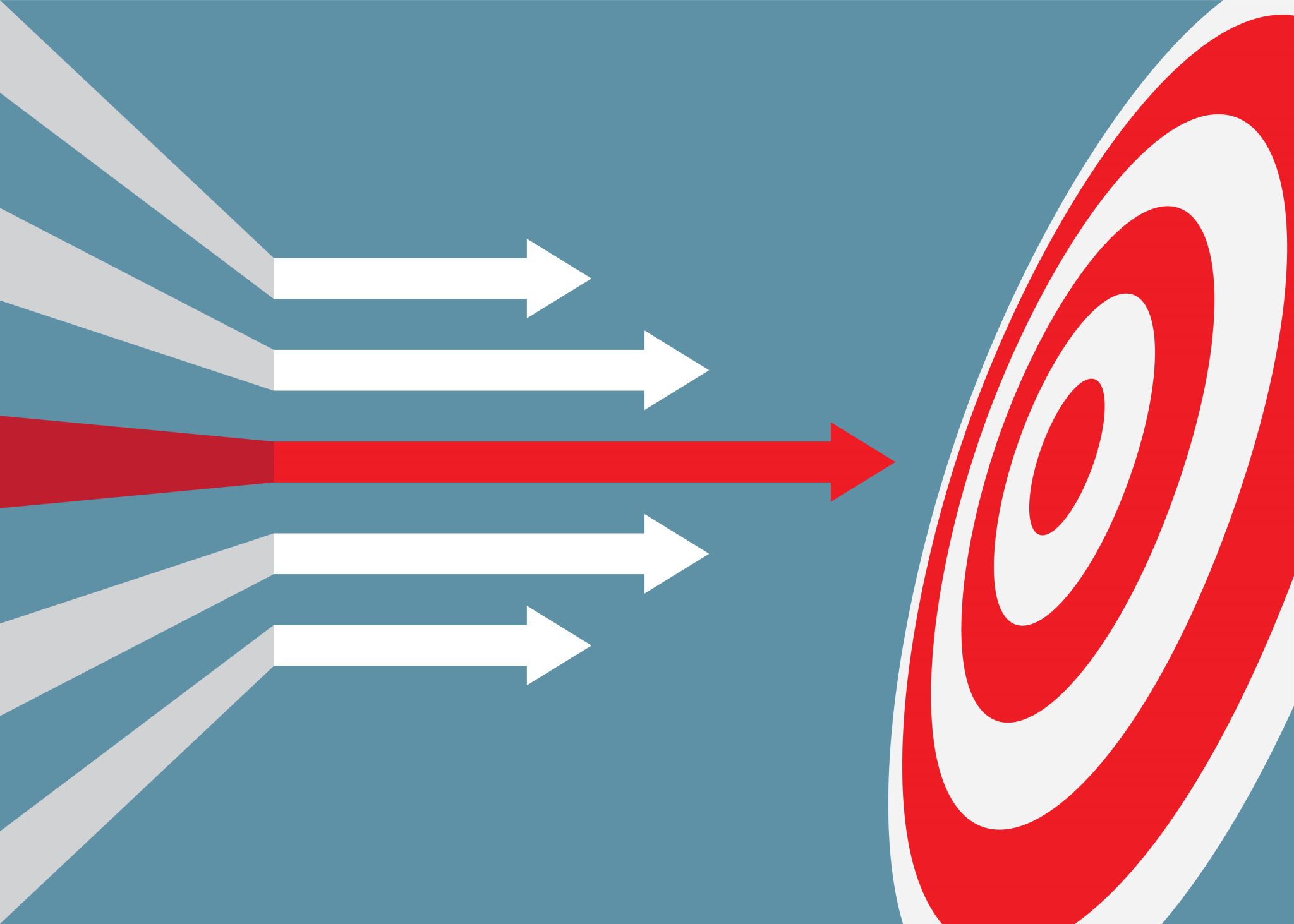 STP – Segmentação, Targeting e Posicionamento
2023
Níveis de um mercado
Total Available Market - Mercado Totalmente Endereçável
(mercado potencial) Máximo em tese de interessados numa oferta


Serviceable Available Market - Mercado Disponível para Atendimento
(mercado disponível) Além de interesse, possuem renda e acesso à oferta

Serviceable Obtainable Market - Mercado Disponível e Atingível
(mercado-alvo) Além, de interesse, renda e acesso à oferta, é limitado a capacidade de captação da ofeta pela empresa.
SOM  Definição do STP
Serviceable Obtainable Market - Mercado Disponível e Atingível
(mercado-alvo) Além, de interesse, renda e acesso à oferta, é limitado a capacidade de captação da oferta pela empresa.

Descrito pelas variáveis de segmentação
Delimitado e mensurado pelo Target
Validado pelo Posicionamento da Marca (Value Proposition)
Segmentação de mercado
A segmentação de mercado é uma estratégia que divide o mercado em fatias bem definidas por meio de variáveis de segmentação.

Cada segmento de mercado consiste em um grupo de clientes que compartilham um conjunto semelhante de necessidades e desejos. 

A tarefa do profissional de marketing é identificar o número apropriado e a natureza dos segmentos de mercado e decidir qual ou quais atingir.

É importante ter em mente que o conceito de segmento de mercado não deve ser confundido com os conceitos de nicho de mercado e marketing local.
Nicho de Mercado
Nicho de mercado é um grupo de clientes definido de maneira mais específica e focada do que outros segmentos de mercado, que buscam uma combinação distinta de benefícios ou valores. 

Os nichos de mercado podem ser encontrados dentro de um único segmento de mercado ou entre diferentes segmentos.
Bases para segmentação de mercados consumidores
Segmento de mercado pode ser descrito pela combinação de diversas variáveis discriminantes.

Variáveis geográficas
Variáveis demográficas
Variáveis comportamentais
Variáveis psicográficas
Segmentação geográfica
Unidades geográficas
Nações, estados, regiões, comarcas, cidades ou bairros
Segmentação demográfica
Uma das razões pelas quais variáveis ​​demográficas são tão populares entre as pessoa de marketing é que muitas vezes elas estão associadas às necessidades e desejos do consumidor. Outra é que elas são fáceis de medir.

Idade
Tamanho da família
Ciclo de vida familiar
Gênero
Renda
Ocupação
Educação
Religião
Raça
Geração
Nacionalidade
Classe social
Idade, estágio do ciclo de vida, estágio da  vida
Idade e estágio do ciclo de vida (life-cycle stage)
Nossos desejos e habilidades mudam com a idade
Idade e estágio do ciclo de vida podem ser variáveis ​​complicadas. O mercado-alvo de alguns produtos pode ser psicologicamente jovem.

Estágio da vida (life stage)
A principal preocupação de uma pessoa (por exemplo, divórcio)
Pessoas na mesma parte do estágio do ciclo de vida ainda podem diferir em estágio da vida. 
O estágio da vida define a principal preocupação de uma pessoa, como entrar em um segundo casamento, cuidar de um pai mais velho, decidir coabitar com outra pessoa, comprar uma nova casa e assim por diante.
Gênero e sexualidade
Gênero e sexualidade
Deve-se hoje em dia tomar o cuidado para distinguir Gênero e sexualidade de uma pessoa e consequentemente o processo de segmentação.
Aumento da sensibilização que gênero e sexualidade de cada pessoa é independente do seu documento de identidade.
Pode-se considerar opções não binárias de gênero ou sexualidade válidas para fins de segmentação.
Na literatura tradicional homens e mulheres podem possuir diferentes atitudes e se comportarem de modo distintos.
renda
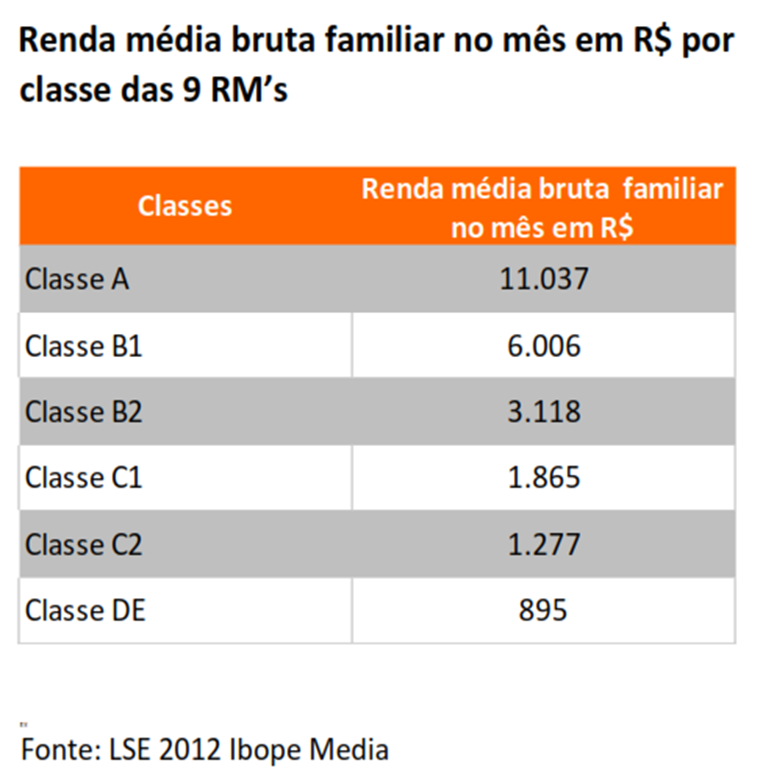 A segmentação de renda é uma prática de longa data.
A renda nem sempre prevê os melhores clientes para um determinado produto. 
No passado, os operários dos EUA estavam entre os primeiros compradores de aparelhos de televisão em cores; era mais barato para eles comprar uma televisão do que ir ao cinema e a restaurantes. 
Muitas pessoas de marketing estão deliberadamente perseguindo grupos de baixa renda, em alguns casos descobrindo menos pressões competitivas ou maior lealdade do consumidor.
Classe social
fator de interação
Prestígio pessoal
Associação
Socialização

fator político
Poder
Consciência de classe
Mobilidade
É definida como divisões em categorias relativamente permanentes e homogêneas em uma sociedade, nas quais os indivíduos ou famílias compartilham em cada camada valores, estilos de vida, interesses, riquezas, educação, posição econômica e comportamentos semelhantes.

fator econômico
Ocupação
Renda
Riqueza
Gerações: Silenciosa, Baby boomers e geração “x”
Os nascidos entre 1925 e 1945 - a “geração silenciosa” - estão redefinindo o que significa velhice. 
Muitas pessoas cuja idade cronológica as coloca nesta categoria não se consideram velhas. 
Os anunciantes aprenderam que os consumidores mais velhos não se importam de ver outros consumidores mais velhos em anúncios direcionados a eles, desde que pareçam estar levando uma vida vibrante.

Os baby boomers são os nascidos entre 1946 e 1964. Embora representem um alvo rico as empresas muitas vezes os ignoram. 
Com muitos baby boomers se aproximando dos 70 e até mesmo a última e mais jovem onda chegando aos 50, a demanda explodiu por produtos para fazer o tempo voltar atrás.

Frequentemente perdidos na confusão demográfica nomeados em homenagem a um romance de Douglas Coupland de 1991, a geração “X” são os nascidos entre 1964 e 1978.  (Livro - Geração X: contos para uma cultura acelerada (1991)
Os membros da geração “X” valorizam a autossuficiência e a capacidade de lidar com qualquer circunstância. 
A tecnologia é um facilitador para eles, não uma barreira. A geração “X” é pragmática e individualista. 
Como consumidores, eles desconfiam de exageros e argumentos de venda que parecem inautênticos.
Geração “Y” (Millennials) e geração “Z”
Embora diferentes divisões de idade sejam usadas para definir a geração “Y” ou Millennials o termo geralmente significa pessoas nascidas entre 1977 e 1994. 
Também conhecido como os Echo Boomers, os "nativos digitais" da geração Y foram conectados quase desde o nascimento 
Embora possam ter um senso de direito e abundância por terem crescido durante o boom econômico e sendo mimados por seus pais boomers, a geração do milênio também costuma ser altamente consciente socialmente, preocupada com questões ambientais e receptiva a esforços de marketing.

A geração “Z” possui o seu marco entre os nascidos depois de 1994. Uma das razões da mudança de cohort da geração dos milênios se dá pelo fato que esses indivíduos entraram na adolescência sem o boom econômico da geração “Y” após a recessão econômica mundial.
A geração “Z” parece possuir um senso de individualismo e pragmatismo maior que a antecessora
A geração “Z” é considerada em “senso comum atual” como a mais tolerante que já existiu e primeira geração 100% do século 21.
Ainda é cedo para se definir um descritivo concreto sobre essa geração e de seu término com o advento de uma geração mais nova denominada geração Alpha.
Generations Throughout History
(Não reproduzir no Youtube em LIVES ou em gravações – Violação de Direitos Autorais)
https://youtu.be/IfYjGxI6AJ8
Raça, Etnia e Cultura
O perigo de uma história única - Chimamanda Adichie
(Não reproduzir no Youtube em LIVES ou em gravações – Violação de Direitos Autorais)
https://youtu.be/qDovHZVdyVQ
Segmentação psicográfica
Na segmentação psicográfica os compradores são divididos em grupos com base em traços psicológicos / de personalidade, estilo de vida ou valores.

A psicografia é a ciência que usa a psicologia e a demografia para entender melhor os consumidores. 
Pessoas dentro do mesmo grupo demográfico podem exibir perfis psicográficos muito diferentes.
Vals 2 – sistema de segmentação
Strategic Busines Insight’s VALS ( Value and Life-style)
Mosaic – Brasil (serasa experian)
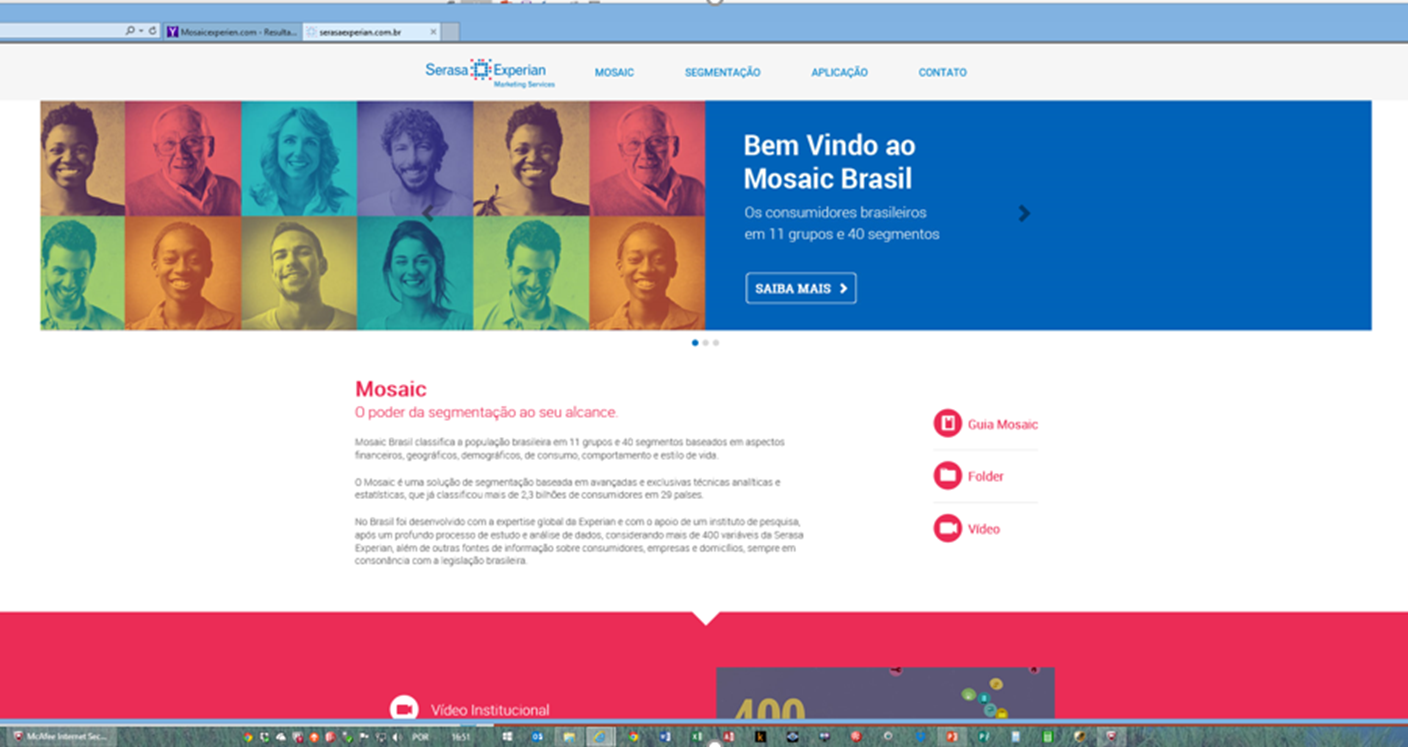 http://www.serasaexperian.com.br/mosaic/
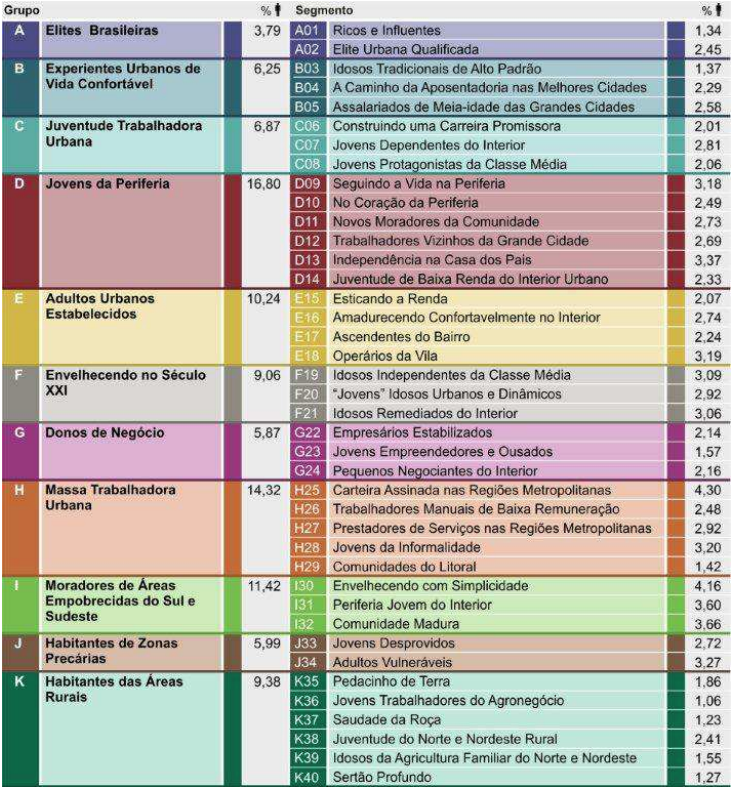 (Pessoas acima de 18 anos)
(Serasa, 2014)
Segmentação comportamental
As pessoas de marketing dividem os compradores em grupos com base em:
seu conhecimento 
atitude em relação ao uso 
resposta a um produto

Embora a segmentação psicográfica possa fornecer uma compreensão mais rica dos consumidores, alguns profissionais de marketing a culpam por estar um tanto afastada do comportamento real do consumidor.
Papeis de compra, necessidades e benefícios
A segmentação baseada em necessidades ou benefícios identifica segmentos de mercado distintos com implicações de marketing claras, ou seja são consumidores que valorizam os atributos ofertados ou benéficos. Neste caso não se sabe os motivos pela escolha do consumidor.

Papéis de decisão
Iniciador
Influenciador
Decisor
Comprador
Do utilizador
Variáveis ​​relacionadas ao usuário e ao uso
Variáveis ​​relacionadas aos usuários ou ao seu uso - ocasiões, status do usuário, taxa de uso, estágio de preparação do comprador e status de lealdade.
As ocasiões marcam uma hora do dia, semana, mês, ano ou outros aspectos temporais bem definidos da vida de um consumidor. 
Podemos distinguir os compradores de acordo com as ocasiões em que desenvolvem uma necessidade, compram um produto ou usam um produto.
Cada produto tem seus não usuários, ex-usuários, usuários em potencial, usuários iniciantes e usuários regulares. 
Incluídos no grupo de usuários em potencial estão os consumidores que se tornarão usuários em alguma etapa ou evento da vida.
Podemos segmentar os mercados em light, medium e heavy users. 
Heavy user ​​costumam ser uma pequena fatia, mas respondem por uma alta porcentagem do consumo total.
Algumas pessoas desconhecem o produto, algumas sabem, algumas estão informadas, algumas têm interesse, algumas desejam o produto e algumas pretendem comprar. 
As pessoas de marketing podem empregar um funil de marketing para dividir o mercado em estágios de prontidão para o comprador.
O status de lealdade geralmente possui quatro grupos de lealdade à marca:
1. Leais radicais - Consumidores que compram apenas uma marca o tempo todo.
2. Leais divididos - consumidores que são leais a duas ou três marcas
3. Leias alternantes - consumidores que mudam a lealdade de uma marca para outra
4. Switchers - Consumidores que não mostram lealdade a nenhuma marca
As cinco atitudes do consumidor em relação aos produtos são: entusiastas, positivas, indiferentes, negativas e hostis.
Segmentação Comportamental - Breakldown
Targeting
Mensurável
O tamanho, o poder de compra e as características do target podem ser medidos.
Substancial
O target é grande e lucrativo o suficiente para servir. 
Um target deve ser o maior grupo homogêneo possível que vale a pena perseguir com um programa de marketing personalizado.
Acessível 
O target pode ser efetivamente alcançado e atendido pela iniciativa da startup.
Diferençável
Os target responde de maneira diferente de outros segmentos ou nichos de mercado.
Acionável
Os canais de comunicação e distribuição podem ser formulados para atrair e atender o target.
Persona como Target
Personas são perfis detalhados de um, ou talvez alguns, consumidores hipotéticos do target, imaginados em termos de informações demográficas, psicográficas, geográficas ou outras informações descritivas de atitude ou comportamento. 

Os pesquisadores podem usar fotos, imagens, nomes ou biografias curtas para ajudar a transmitir as particularidades da persona. 
A lógica por trás das personas é fornecer exemplos ou arquétipos de como o cliente-alvo se parece, age e sente que sejam tão verdadeiros quanto possível, para garantir que As pessoas de marketing dentro da organização entendam e apreciem totalmente seu mercado-alvo e, portanto, incorporem um ponto de cliente-alvo visão em todas as suas decisões de marketing. 
O maior e mais bem-sucedido lançamento de produtos para os cabelos da Unilever, o Sunsilk, foi auxiliado por insights sobre o consumidor-alvo que a empresa apelidou de ‘Katie’. 
A persona Katie delineou as necessidades de cuidados com os cabelos da mulher de vinte e poucos anos, mas também suas percepções e atitudes e a maneira como ela lidou com seus "dramas" da vida cotidiana. 
Embora as personas forneçam informações vívidas para auxiliar na tomada de decisões de marketing, As pessoas de marketing também devem ter cuidado para não generalizar demais. 
Qualquer target pode ter uma gama de consumidores variando ao longo de uma série de dimensões-chave. Para acomodar essas diferenças potenciais, os pesquisadores às vezes empregam mais de uma persona.
Desenvolvendo um posicionamento de marca
Posicionamento
O ato de projetar a oferta e imagem de uma empresa para ocupar um lugar distinto na mente do mercado-alvo
Proposta de valor
[Speaker Notes: The goal is to locate the brand in the minds of consumers to maximize the potential benefit to the firm. A good brand positioning helps guide marketing strategy by clarifying the brand’s essence, identifying the goals it helps the consumer achieve, and showing how it does so in a unique way. One result of positioning is the successful creation of a customer-focused value proposition, a cogent reason why the target market should buy a product or service. As introduced in Chapter 1, a value proposition captures the way a product or service’s key benefits provide value to customers by satisfying their needs.]
Do produto para a marca
No passado: A marca era um atributo do Produto:
Na sociedade industrial, o produto era uma oferta de um conjunto de atributos físicos direcionados para atender uma demanda do mercado comprador ou consumidor. 
A marca era apenas uma informação de diferenciação desses produtos físicos.
Hoje em dia: O produto é uma atributo da marca:
Na transição do período industrial para os tempos atuais (fim do século passado). O produtos passaram a destacar cada vez mais os atributos intangíveis como marca e serviços.
Com a abertura do comércio e aumento da competitividade (Globalização), os atributos tradicionais dos produtos passara a ser requisitos mínimos e as atenções passaram para os atributos intangíveis da marca.
Nos dias atuais há um rompimento dos atributos intangíveis em relação a qualquer conjunto tangível dos produtos físicos na definição de valor.
Quem está contido em quem?
Hoje
Passado
https://youtu.be/LXPhYyLiWrI
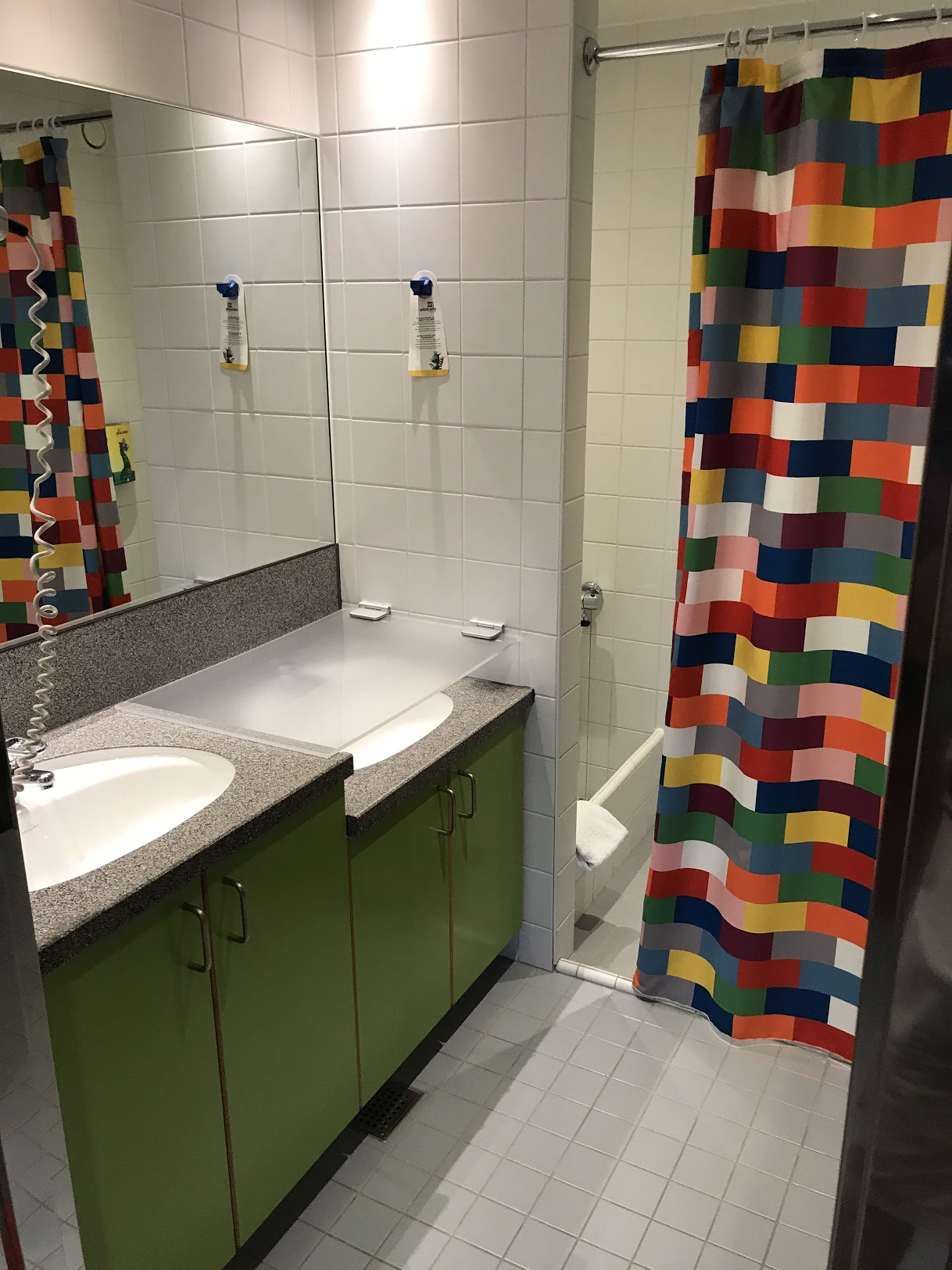 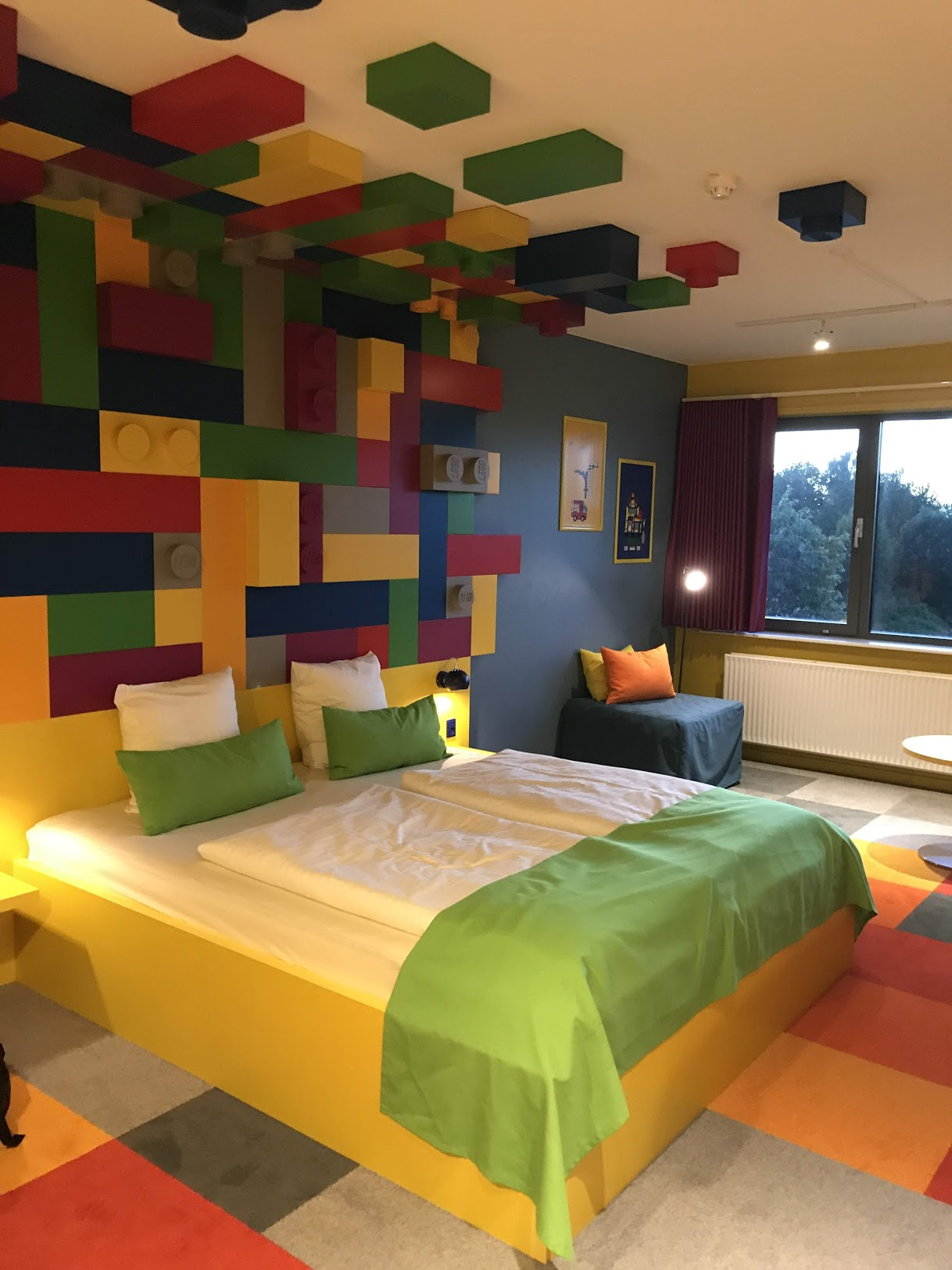 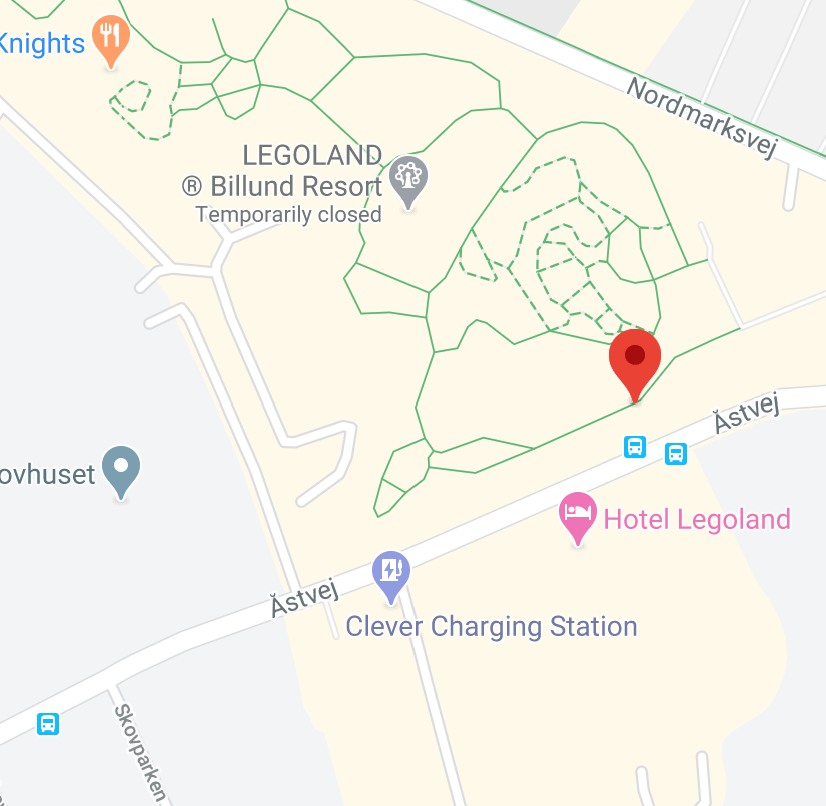 Legoland Billund Resort: 2018
Proposta de valor
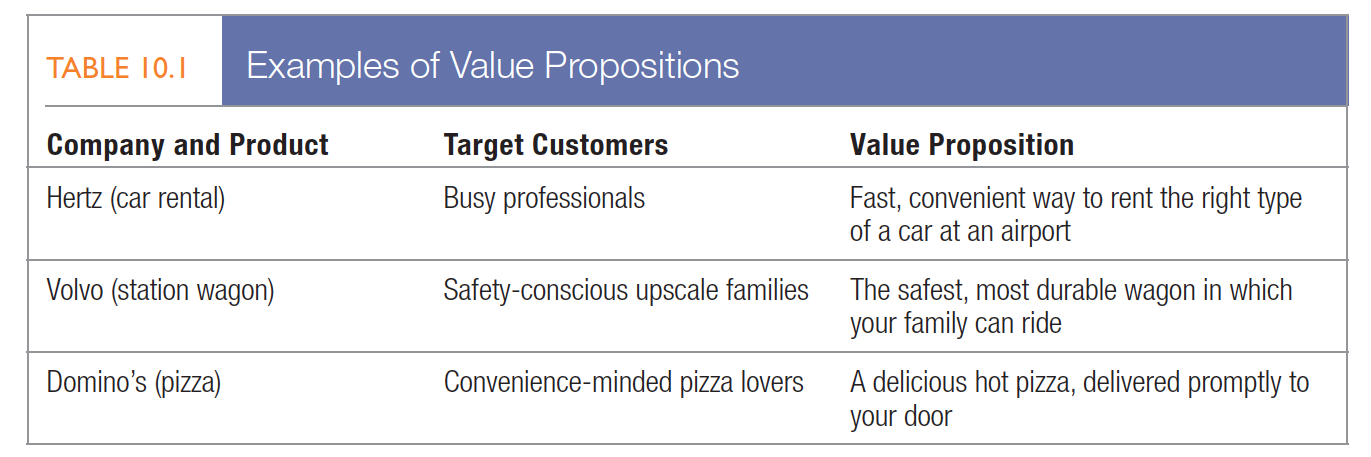 [Speaker Notes: Table 10.1 shows how three companies—Hertz, Volvo, and Domino’s—have defined their value proposition through the years with their target customers.]
Pontos de diferençae Pontos de Paridade
Points-of-difference (PODs)
Atributos/benefícios que os consumidores associam fortemente a uma marca, avaliam positivamente e acreditam que não poderiam encontrar na mesma medida com uma marca competitiva
[Speaker Notes: Associations that make up points-of-difference can be based on virtually any type of attribute or benefit. Strong brands often have multiple points-of-difference.]
Pontos de diferençae Pontos de Paridade
Points-of-parity (POPs)
 Associações de atributo/benefício que não são necessariamente exclusivas da marca, mas podem de fato ser compartilhadas com outras marcas
[Speaker Notes: Regardless of the source of perceived weaknesses, if, in the eyes of consumers, a brand can “break even” in those areas where it appears to be at a disadvantage and achieve advantages in other areas, it should be in a strong—and perhaps unbeatable—competitive position. Consider the introduction of Miller Lite beer—the first major light beer in North America.]
Quadro Competitivode Referência
Quadro competitivo de referência
Define com quais outras marcas uma marca compete e que deve ser, portanto, o foco da análise competitiva
Identificar e analisar concorrentes
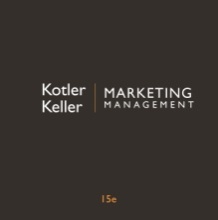 [Speaker Notes: Decisions about the competitive frame of reference are closely linked to target market decisions. Deciding to target a certain type of consumer can define the nature of competition because certain firms have decided to target that segment in the past (or plan to do so in the future) or because consumers in that segment may already look to certain products or brands in their purchase decisions.

A good starting point in defining a competitive frame of reference for brand positioning is category membership—the products or sets of products with which a brand competes and that function as close substitutes. The range of a company’s actual and potential competitors, however, can be much broader than the obvious. Using the market approach, we define competitors as companies that satisfy the same customer need. Chapter 2 described how to conduct a SWOT analysis that includes a
competitive analysis. A company needs to gather information about each competitor’s real and perceived strengths
and weaknesses. Once a company has identified its main competitors and their strategies, it must ask: What is each competitor seeking in the marketplace? What drives each competitor’s behavior?]
Mapa perceptual Ponto de diferençae Ponto de ParidadePrincipal
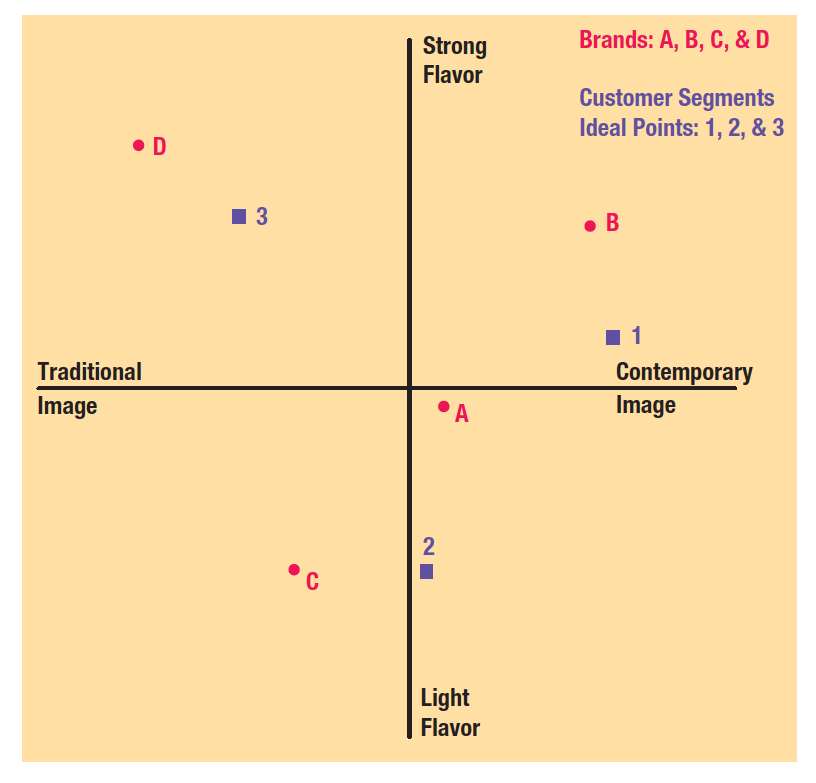 [Speaker Notes: Michael Porter urged companies to build a sustainable competitive advantage. Competitive advantage is a company’s ability to perform in one or more ways that competitors cannot or will not match. But few competitive advantages are inherently sustainable. At best, they may be leverageable. A leverageable advantage is one that a company can use as a springboard to new advantages, much as Microsoft has leveraged its operating system to Microsoft Office and then to networking applications. In general, a company that hopes to endure must be in the business of continuously inventing new advantages that can serve as the basis of points-of-difference.

Any product or service benefit that is sufficiently desirable, deliverable, and differentiating can serve as a point-of-difference for a brand. The obvious, and often the most compelling, means of differentiation for consumers are benefits related to performance (Chapters 13 and 14). For choosing specific benefits as POPs and PODs to position a brand, perceptual maps may be useful. Perceptual maps are visual representations of consumer perceptions and preferences. They provide quantitative pictures of market situations and the way consumers view different products, services, and brands along various dimensions. By overlaying consumer preferences with brand perceptions, marketers can reveal “holes” or “openings” that suggest unmet consumer needs and marketing opportunities. Many marketing experts believe a brand positioning should have both rational and emotional components. In other words, it should contain points-of-difference and points-of-parity that appeal to both the head and the heart. A person’s emotional response to a brand and its marketing will depend on many factors. An increasingly important one is the brand’s authenticity.]
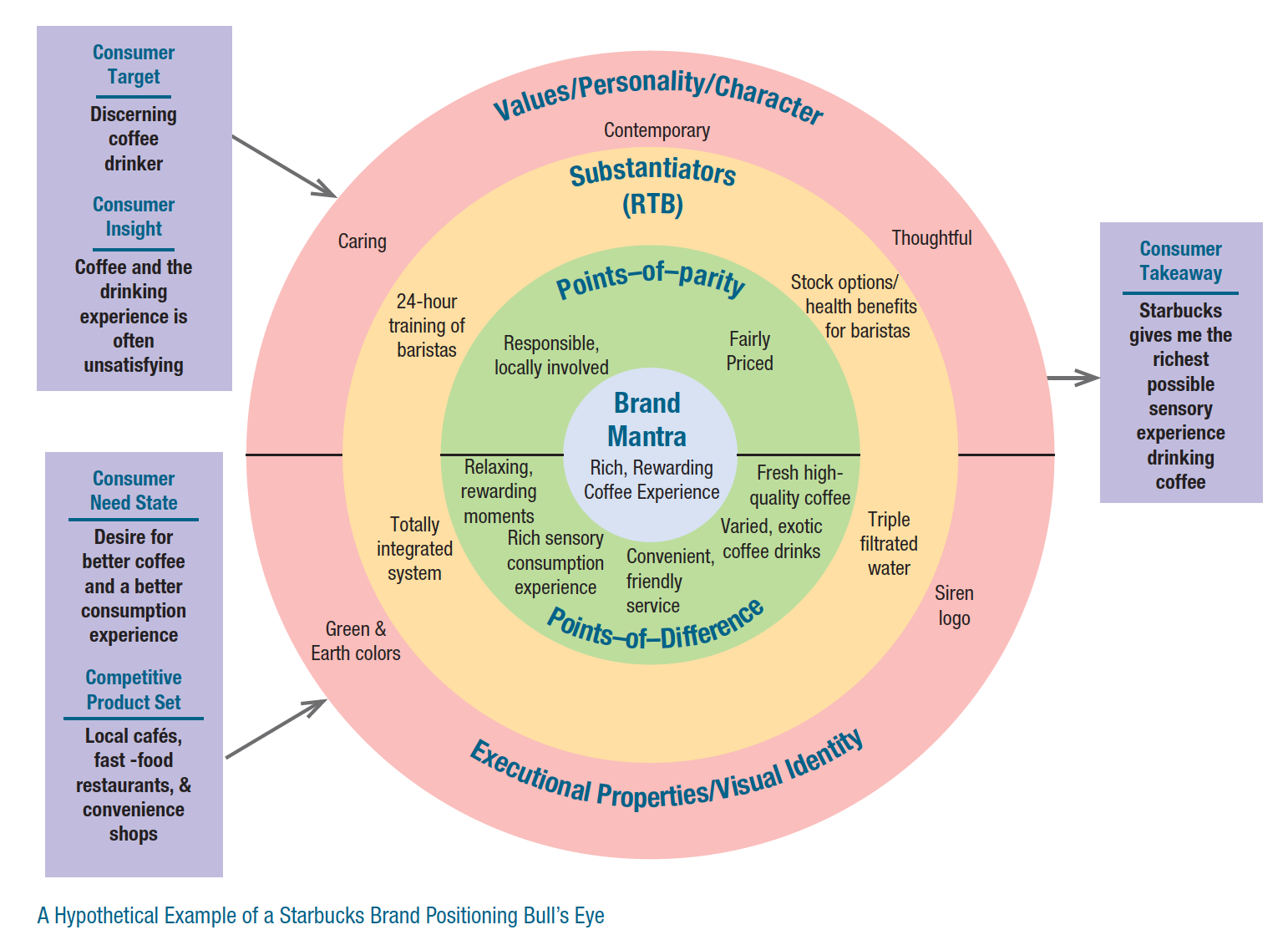 Posicionamento de marcabull’s-eye
[Speaker Notes: Once they have fashioned the brand positioning strategy, marketers should communicate it to everyone in the organization so it guides their words and actions. One helpful schematic with which to do so is a brand-positioning bull’s-eye. “Marketing Memo: Constructing a Brand Positioning Bull’s-eye” outlines one way marketers can formally express brand positioning without skipping any steps.]
Posicionamento/Brandingpara uma startup
Encontre uma vantagem de desempenho da proposição de valor atraente
Concentre-se na construção de um ou dois diferenciais fortes com base em uma ou duas associações-chave
Incentivar o teste do produto de qualquer maneira possível
Desenvolver estratégia digital coesa para tornar a marca "maior e melhor"
Crie buzz e uma comunidade
Emprega um conjunto bem integrado de elementos da marca
Aproveite o maior número possível de associações secundárias
Realizar criativamente pesquisas de marketing de baixo custo
[Speaker Notes: Building brands is a challenge for a small business with limited resources and budgets. Nevertheless, numerous success stories exist of entrepreneurs who have built their brands up essentially from scratch to become powerhouse brands. When resources are limited, focus and consistency in marketing programs become critically important. Creativity is also paramount—finding new ways to market new ideas about products to consumers. Here are some specific branding guidelines for small businesses.]
Organização das informações do STP
Lâmina 1:
Tamanho, o poder de compra e as características centrais da persona do target escolhido (descritivo relevante geográfico, demográfico, psicográfico e comportamental)
Lâmina 2:
Participação de mercado (market share) no SOM relacionado ao target
Penetração planejada para 1o ano e 5o ano 
Lâmina 3:
Posicionamento de marca no target - bull’s-eye
Lâmina 4: 
Mapa perceptual